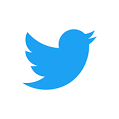 @UWE_NMP
Are you talking about me? Patients’ Involvement in Curriculum Design & Development.Catherine Piggin, Deborah Moreno-Chamorro, Alexandra Bowles, Ilhem Berrou.  Independent Prescribing Team, University of the West of England, Bristol, U.K. Corresponding Author: Alex.Bowles@uwe.ac.uk
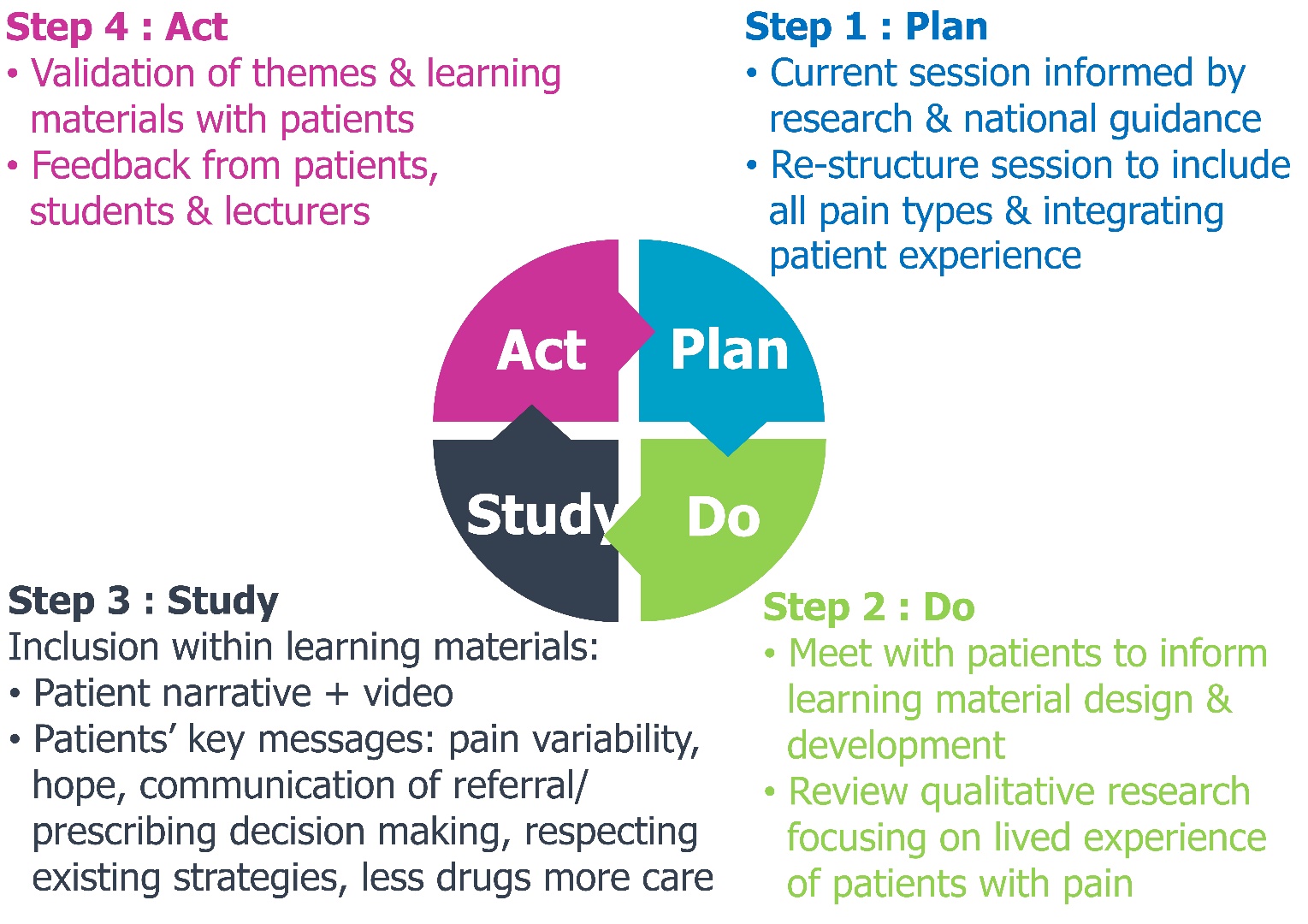 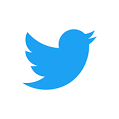 @UWE_NMP
A Message from Patients to Future Prescribers
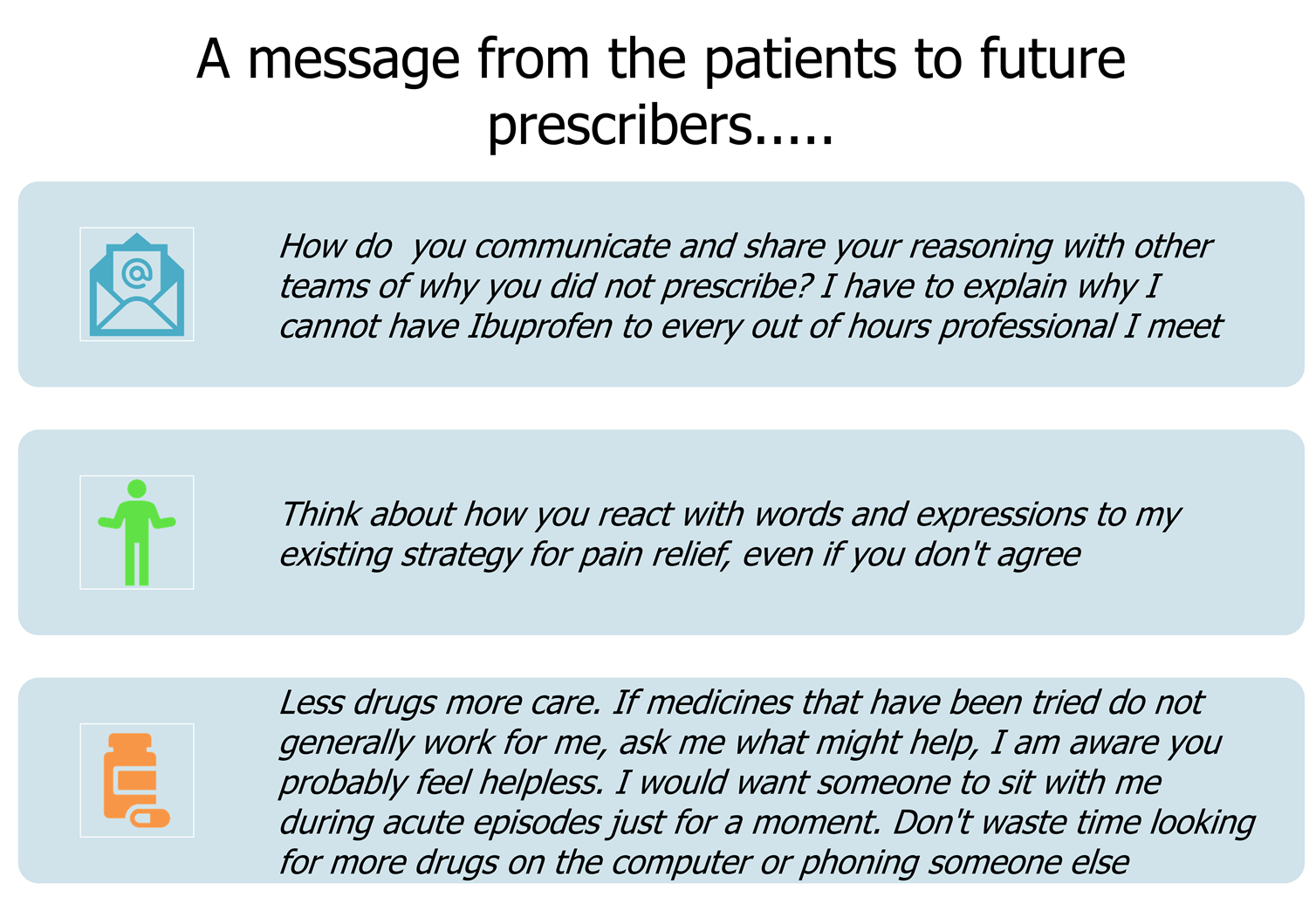 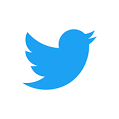 @UWE_NMP
Impact
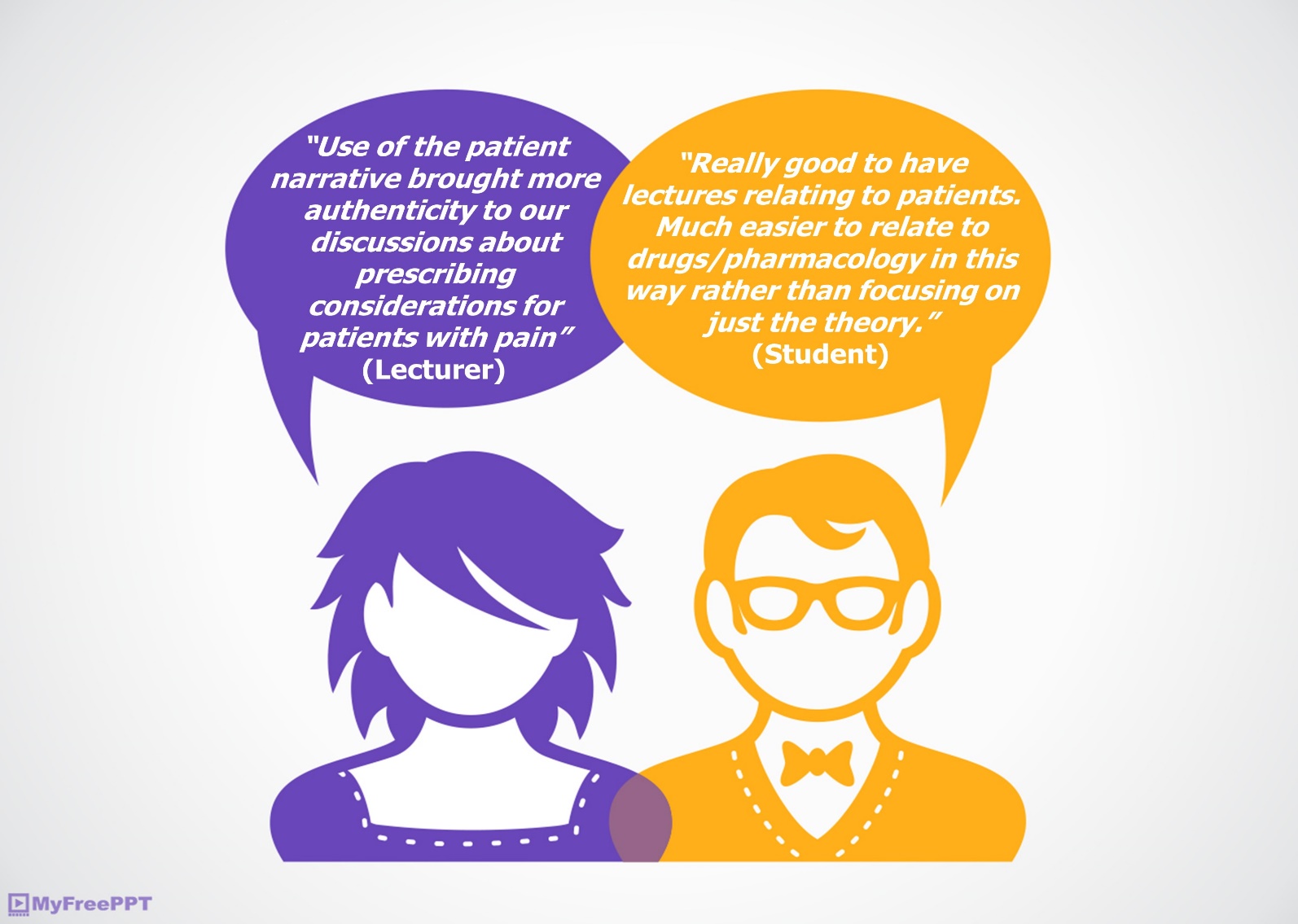 With thanks to the Patient & Staff of Prospect Hospice Day Therapy Unit, Swindon, U.K.